The Great Society
The Johnson Administration
How did Johnson’s Great Society programs change life for most Americans?
President Johnson shared the goals President Kennedy had advanced.

He pushed important domestic legislation through Congress.
After Vice President Lyndon Johnson was sworn in as President, he worked for the same goals Kennedy had championed.
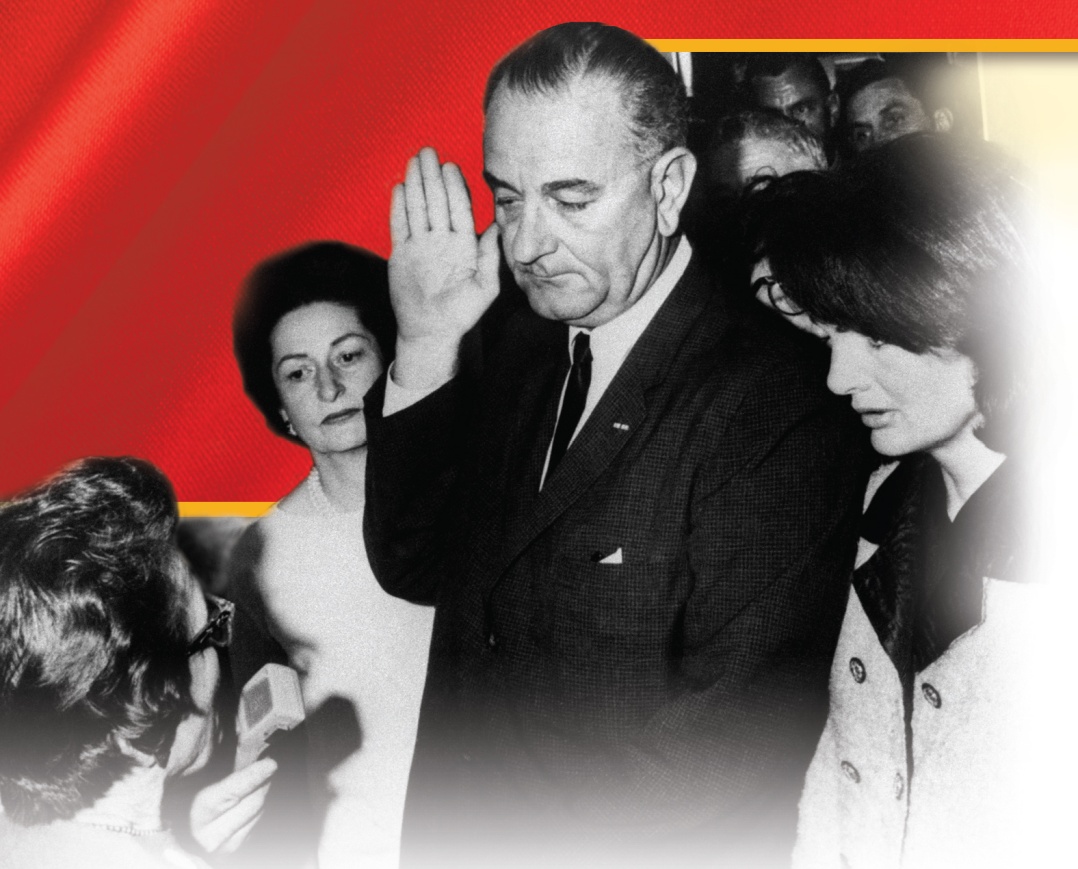 Johnson was a seasoned politician and good at bringing groups together
A prime example is  when Congress is able to pass the Civil Rights Act of 1964.
President Johnson convinced Congress to pass a big tax cut for the middle class.
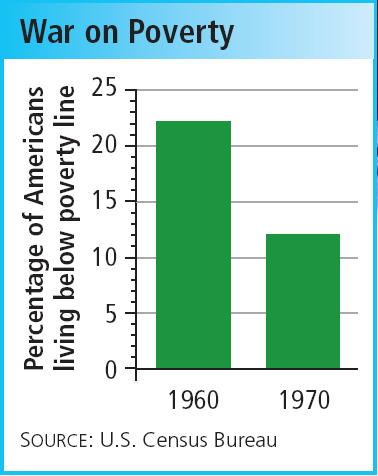 He also established the War on Poverty to promote job training, education, and healthcare for those in need.
As part of the War on Poverty, the Economic Opportunity Act of 1964:
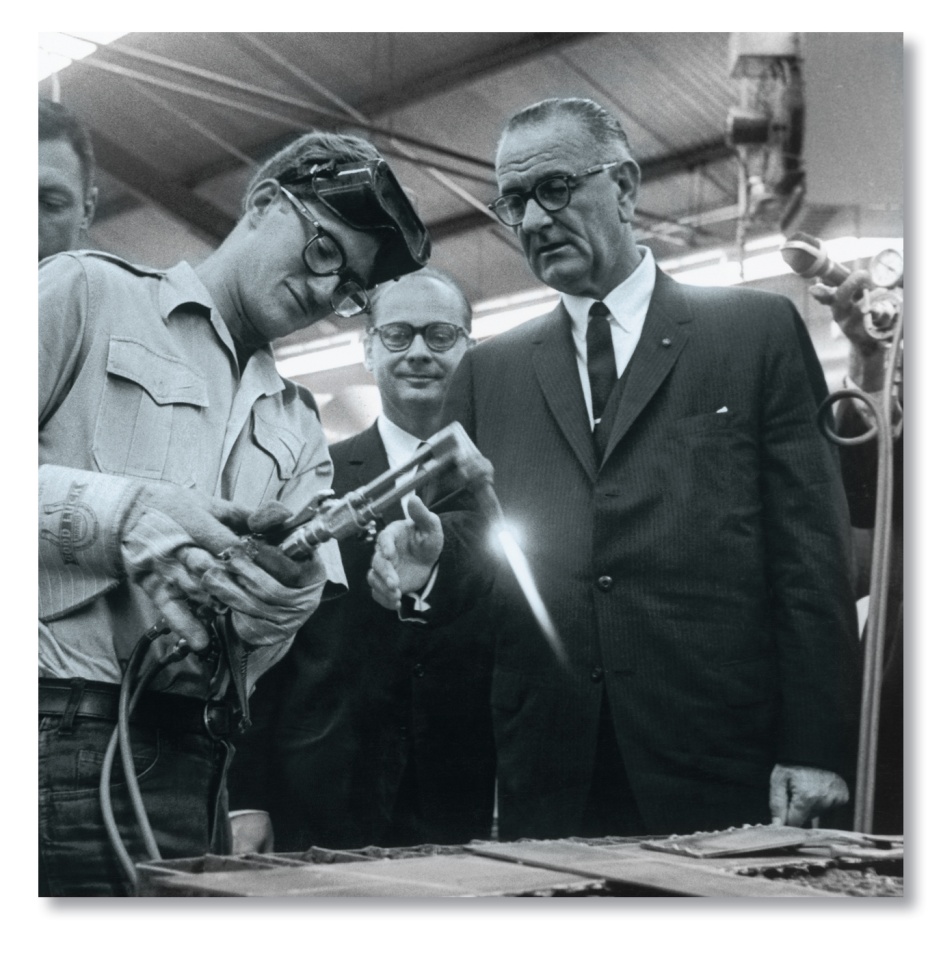 created the Job Corps to train young people in work skills
established VISTA to send volunteers into poor American communities
formed Project Head Start to fund preschool programs
In the 1964 presidential election, President Johnson defeated Barry Goldwater in a landslide.
Johnson used his popularity to call for a Great Society that would end poverty and racial injustice and provide opportunity for every child.
During Johnson’s presidency, the Supreme Court decided many cases involving controversial social, political, and religious issues.
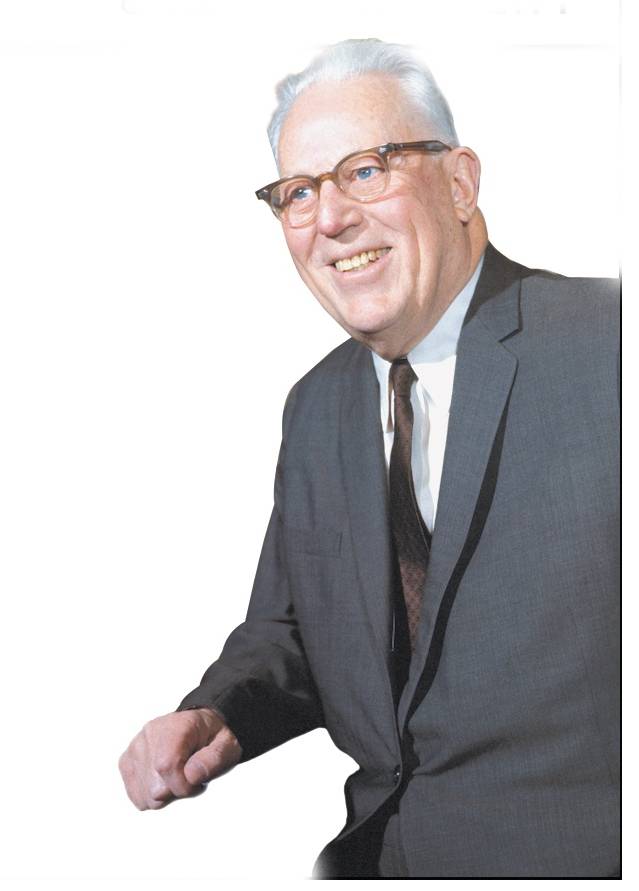 Called the Warren Court after Chief Justice Earl Warren, the Supreme Court supported civil rights, civil liberties, voting rights, and personal privacy.